Лига прикладных
кейс-чемпионатов
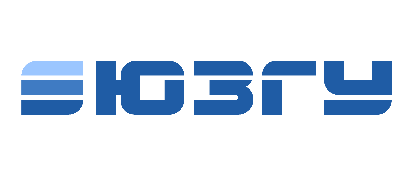 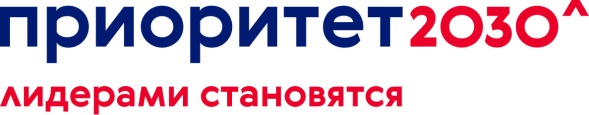 «Молодым везде у нас дорога»
Финтех
1
Информация о компании
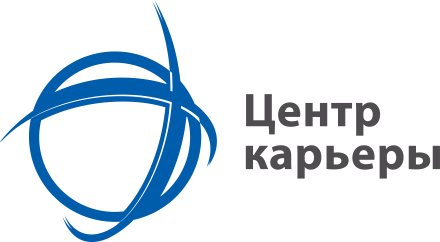 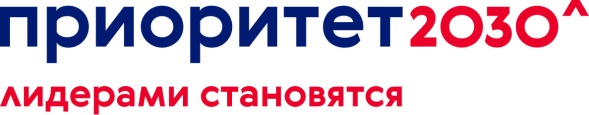 Информация о компании

СПАО «Ингосстрах» является универсальной страховой компанией федерального уровня, специализирующаяся на классических видах добровольного рискового страхования и широко представленная через сеть своих филиалов, представительств, дочерних и зависимых компаний, как в России, так и за ее пределами.
Услуги СПАО «Ингосстрах» доступны на всей территории РФ благодаря широкой региональной сети, которая насчитывает 83 филиала. Международная страховая группа «ИНГО» объединяет в своем составе страховые компании, в капитале которых «Ингосстрах» контролирует более 50 %. Членами ИНГО являются 4 компании за рубежом и 6 компаний на территории РФ. Загранпредставительства СПАО «Ингосстрах» осуществляют свою деятельность в Азербайджане, Индии, Казахстане, Китае.
СПАО «Ингосстрах» предоставляет полный спектр классических страховых услуг. Обеспечивать комплексную защиту финансовых интересов клиентов Компании позволяют лицензии на осуществление всех видов страхования, предусмотренных Законом РФ «Об организации страхового дела в Российской Федерации», а также по перестрахованию.
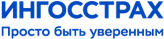 2
Описание проблемы
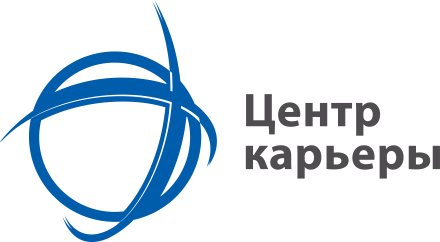 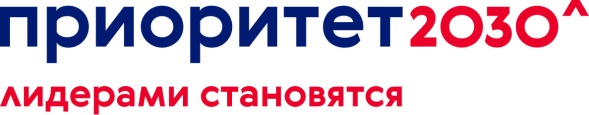 Молодежь вот-вот станет костяком всех трудовых коллективов. К 2020 году миллениалы — те, кто родился в период с середины 1980-х до начала 1990-х, — соcтавят половину сотрудников компаний по всему миру. В последние несколько лет к миллениалам, когда-то считавшимся самым юным поколением, на рабочих местах присоединяются люди помоложе — рожденные в конце 1990-х – начале 2000-х. Они принципиально отличаются от более старших коллег. Чтобы привлечь их в компанию и удержать, работодателю придется изрядно поломать голову. В ближайшее время конкуренция за своенравную молодежь на рынке труда из-за демографического провала конца XX века может только усилиться. Что касается более младшего поколения, то их сначала придется заманить в офисы. При этом старые схемы найма и удержания персонала с помощью стабильной заработной платы и корпоративного ДМС с представителями молодого поколения могут не сработать. А новые способы, в которые искренне верят работодатели, часто оказываются просто мифами. Заманить сотрудника из поколения Z — это только полдела. Если ему что-то не понравится в работе, он может просто исчезнуть на следующий же день и даже не подумает отработать какой-то срок из приличия. Кроме того, он легко готов заявить своему начальнику: «Ты неправильно поставил мне задачу. Мне нужно понимать, к какому времени она должна быть выполнена, насколько актуальна, какой контекст задачи, как будет оцениваться эффективность выполнения».Этого, казалось бы, достаточно, чтобы счесть представителей поколения Z маленькими монстрами. Но слухи о том, как страшна в работе молодая поросль, сильно преувеличены — нужно просто посмотреть на них с другой стороны. Тем более сотрудничать все равно придется — среди клиентов любой компании становится все больше тех, кто родился в конце 1990-х – начале 2000-х, и общаться с такими покупателями на одном языке не получится, если в компании сидят только умудренные опытом и возрастом.
3
Исходные 
данные
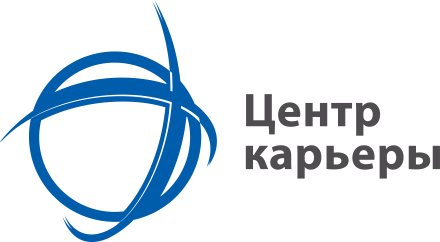 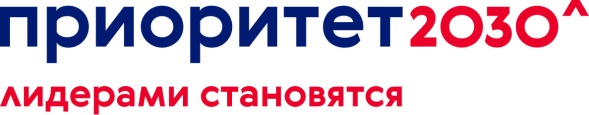 Вас пригласили на должность директора по персоналу в крупную российскую компанию, с численностью персонала более 5000 человек с развитой филиальной сетью.
Основное направление деятельности компании – страхование.Текучесть персонала на уровне 15–20% в год.Управление (структура компании) построена по принципу вертикальных связей с четко выделенными направлениями деятельности. Плюсом является полная налоговая прозрачность компании, т.е., как сейчас принято говорить «в компании «белые» зарплаты». В представленной ситуации компания переживает период бурного роста, т.е. в компанию принимается ежемесячно порядка 100–150 человек на самые разные позиции.
4
Задачи
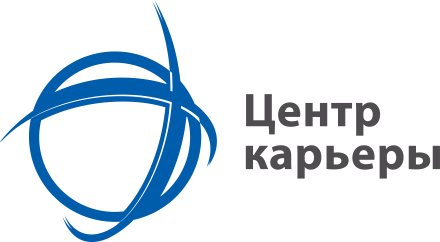 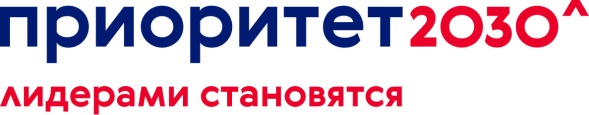 Изучить проблемы по привлечению молодых специалистов;

2. Разработать комплекс мер, направленных на привлечение молодых специалистов;

3. Создать благоприятные условия для работы молодых специалистов;

4. Создать условия для развития и реализации потенциальных возможностей молодых специалистов.
5
Требования к решению
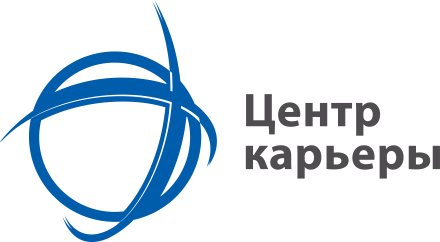 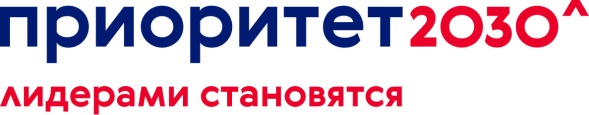 Уделить особое внимание активному присутствию в социальных сетях. Предложите интересный и познавательный контент для публикаций в специализированных медиа, включая вакансии, информацию о компании, проекты и события, чтобы привлечь внимание молодежи. 

Уделить особое внимание поддержке студенческих учреждений, проведению лекций и мастер-классов, участию в конкурсах и соревнованиях, что позволит компании продемонстрировать свою экспертность в отрасли и привлечь на работу молодых специалистов.

Предложите структуру пакета немонетарной мотивации молодых специалистов.
Какие шаги Вы будете предпринимать, какие ресурсы Вам понадобятся для реализации намеченной программы?
Какие плюсы и минусы для персонала компании Вы видите в предложенной Вами программе?
6